Performance Evaluation
CS 240: Computing Systems and Concurrency
Lecture 22

Marco Canini
Context and today’s outline
We cared a lot about:
Are the results correct?

But in practice we also need to consider quantitatively:
Are the results obtained in a reasonable time?
Is a system faster than another one?

Today— How to analyze the performance of a system?
2
What’s systems performance?
The study of an entire system, including all physical components and the full software stack

Include anything that can affect performance
Anything in the data path, software or hardware
For distributed systems, this means multiple servers
Perturbations
Input
SystemUnderTest
Resulting Performance
(Workload)
3
Some terms
Workload
The input to the system or load applied
Utilization
A measure of how busy a resource is
The capacity consumed (for a capacity-based resource)
Saturation
The degree to which a resource has queued work it cannot service
Bottleneck
A resource that limits the system performance
4
More terms
Response time
The time for an operation to complete
Includes any time spent waiting (queuing time) and time spent being serviced (service time), and time to transfer the result
Input
Server
ResponseTime
Queue
Output
5
Who in interested?
Many roles:
Sys admins / capacity planners
Support staff
Application developers
DB / Web admins
Researchers
Performance engineers (primary activity)
6
Performance evaluation is an art
Like a work of art, a successful evaluation cannot be produced mechanically

Every evaluation requires an intimate knowledge of the system and a careful selection of methodology, workloads and tools

Performance is challenging
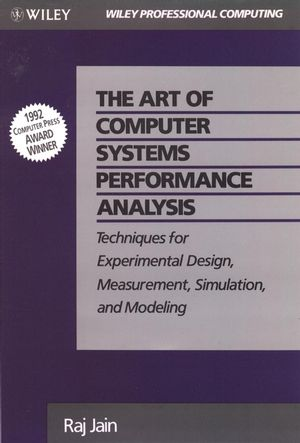 7
Performance is subjective
Is there an issue to begin with? If so, when is it considered fixed?

Consider:
The average disk I/O response time is 1 ms
Is this good or bad?

Response time is one of the best metrics to quantify performance; the difficulty is interpreting its information

Performance objectives and goals need to be clear
Orient expectations as well as choice of techniques, tools, metrics and workloads
8
Systems are complex
Many components and sources of root causes
Issues may arise from complex interactions between subsystems that operate well in isolation
Cascading failures: when one failed component causes performance issues in others
Bottlenecks may be complex and related in unexpected ways
Fixing one may simply move the bottleneck elsewhere
Issue may be caused by characteristics of workload that are hard to reproduce in isolation

Solving complex issues often require a holistic approach
The whole system needs to be investigated
9
Example of cascading failure
Workflow
Workflow
App 3
x10
Upstream service
App 1
Front end service
Database
service
Front end service
Database
service
Front end service
Database
service
App 2
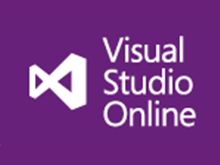 August 2014 outage
One request type was accessing a single slow database and exhausted an upstream service’s thread pool
This starved other unrelated requests… causing application unavailability
10
Measurement is crucial
You can’t optimize what you don’t know
Must quantify the magnitude of issues
Measuring an existing system helps to see its performance and perhaps the room for possible improvements

Need to define metrics

Know your tools!
Be systematic!
Don’t reinvent the wheel!
11
Latency
The time spent waiting
E.g., setup a network connection
Or (broadly)
The time for any operation to complete
E.g., data transfer over the network,an RPC, a DB query, a file system write

Can allow to estimate maximum speedup
E.g., assume the network had infinite capacity and transfer were instantaneous, how fast would the system go?
12
Throughput
The rate of work performed

In communication:
Data rate: bytes per second, bits per second
(Goodput useful throughput: rate for the payload only)

Systems:
Operation rate: ops per second, txns, per second

IOPS
Input/output operations per second
E.g., reads and writes to disk per second
13
Scalability
Linear
Tput
Actual
Load
(or a resource utilization as it approaches 100%)
14
Performance degradation
ResponseTime
Actual
Linear
Load
15
Problem
System X has a performance problem

What would you do to identify a cause?

Scientific Method
Question
Hypothesis
Prediction
Test (Observational / Experimental)
Analysis
16
Five ways not to fool yourself or: designing experiments for understanding performance
Tim Harris

https://timharris.uk/misc/five-ways.pdf
17
Measure as you go
Develop good test harness for running experiments early
Have scripts for plotting results
Automate as much as possible
Ideally it is a single click process!
Divide experimental data from plot data
Gain confidence (and understanding)
Plot what you measure
Be careful about trade-offs
Beware of averages
Check experiments are reproducible
Include lightweight sanity checks
It’s easy for things to go wrong… and without noticing…
Make sure you catch problems
Have sufficiently cheap checks to leave on in all runs
Have sanity checks at the end of a run
And don’t output results if any problem occurs
Understand simple cases first
Start with simple settings and check the system behaves as expected
Be in control of sources of uncertainty to the largest extent possible
And use checks to detect if that assumption does not hold
Simplify workloads and make sure experiments are long enough
Use these as a performance regression test for the future
Look beyond timing
End to end improvements are great but are they happening because of your optimization?
Try to link differences in workloads with performance
Look further into differences in resource utilization and statistics from performance counters
Toward production setting
Do observations made in simple controller settings hold in more complex environments?
If that is not true, try to decouple a number of aspects of this problem
Change one factor at a time
Try to understand the differences
Document results
You will forget!
What did that experiment produce?
Where did I see that result?
Pick a good convention to save data
Use non destructive approaches
Write summary of observations and possible explanations
Recall: our objective is better understanding
Pick a good tool for experimenting, documenting and sharing
Try Jupyter
Next lecture topic:
Data-intensive computing I: graph processing, distributed ML
25